المملكة العربية السعودية
وزارة التعليم
الإدارة العامة للتعليم بــ
المدرسة :
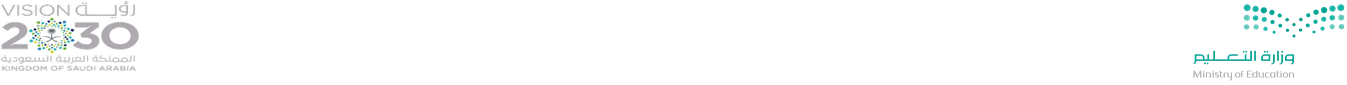 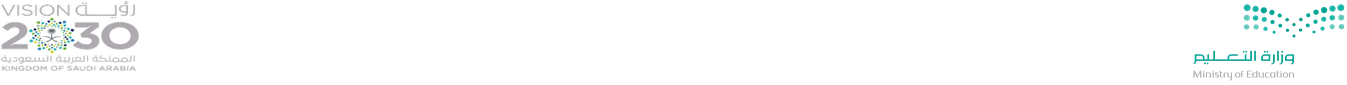 المعلمـ
الصف
الفصل
الشهر
كشف المتابعة اليومية لمادة العلوم الفصل الدراسي الأول للعام 1446 هـ
الاســــــــــــــــــــــــــــــــــــــــــــــــــــــــــــــــــــــــــــم
الأسبوع الأول
الأسبوع الثاني
الأسبوع الثالث
الأسبوع الرابع
مهام أدائية
مهام أدائية
مهام أدائية
مهام أدائية
واجبات
واجبات
واجبات
واجبات
الحضور
الحضور
الحضور
الحضور
مشاركات
مشاركات
مشاركات
مشاركات
2
2
2
2
2
2
2
2
2
2
2
2
2
2
2
2
4
4
4
4
4
4
4
4
4
4
4
4
4
4
4
4
3
3
3
3
3
3
3
3
3
3
3
3
1
1
1
1
1
1
1
1
1
1
1
1
1
1
1
1
3
3
3
3
1
2
3
4
5
6
7
8
9
10
11
12
13
14
15
16
17
18
19
20